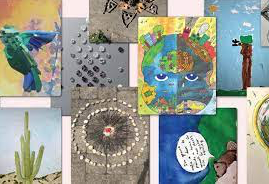 EDUCATION  FUTURES
The UST College of Education Experience
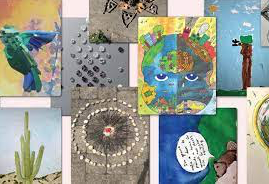 EDUCATION  FUTURES
The UST College of Education Experience
A topic as sizzling hot as the days we have been experiencing!
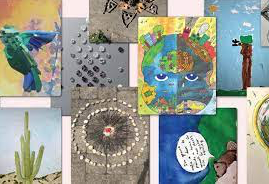 EDUCATION  FUTURES
The UST College of Education Experience
A topic as sizzling hot as the days we have been experiencing!
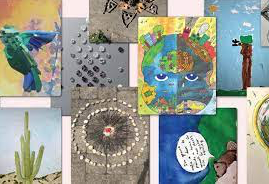 EDUCATION  FUTURES
The UST College of Education Experience
There is obviously a widespread appreciation of the relationship between education and the future, enough for Noel Gough (1990) to warn about invoking such relationship in a tokenistic way.
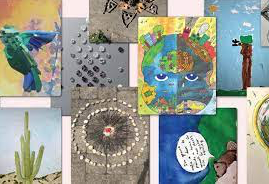 EDUCATION  FUTURES
The UST College of Education Experience
How then do we avoid this pitfall?
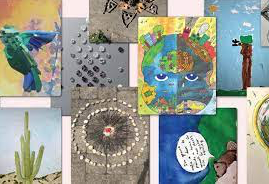 EDUCATION  FUTURES
The UST College of Education Experience
Intergenerationality as praxis: Imagining the futures does not translate to eschewing the wisdom and memory of older adults.  We are toying with the idea of an ‘intergenerational  council (Facer, 2021).
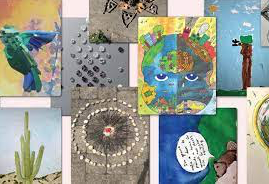 EDUCATION  FUTURES
The UST College of Education Experience
Intergenerationality as praxis: Entails engaging young people, and inviting them alongside adults to participate in the active process of interrogating and generating ideas of the future around which they might:
wish to live;
which they might choose to resist
or learn to survive.
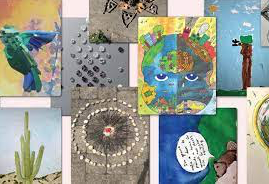 EDUCATION  FUTURES
The UST College of Education Experience
Border crossing research  where our academic staff explore diverse education models (Tatto, 2022) and paradigms about education futures from varying cultural and ecological perspectives.
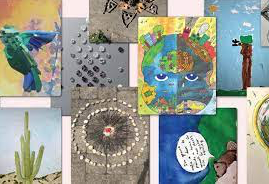 EDUCATION  FUTURES
The UST College of Education Experience
Education futures as more than creating paved roads toward ‘progress’ and ‘development.’
Over all well-being
Human dignity
Ecological integrity
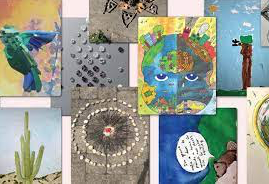 EDUCATION  FUTURES
The UST College of Education Experience
Harnessing the potential use of AI in the teaching-learning process rather than totally demonizing it.